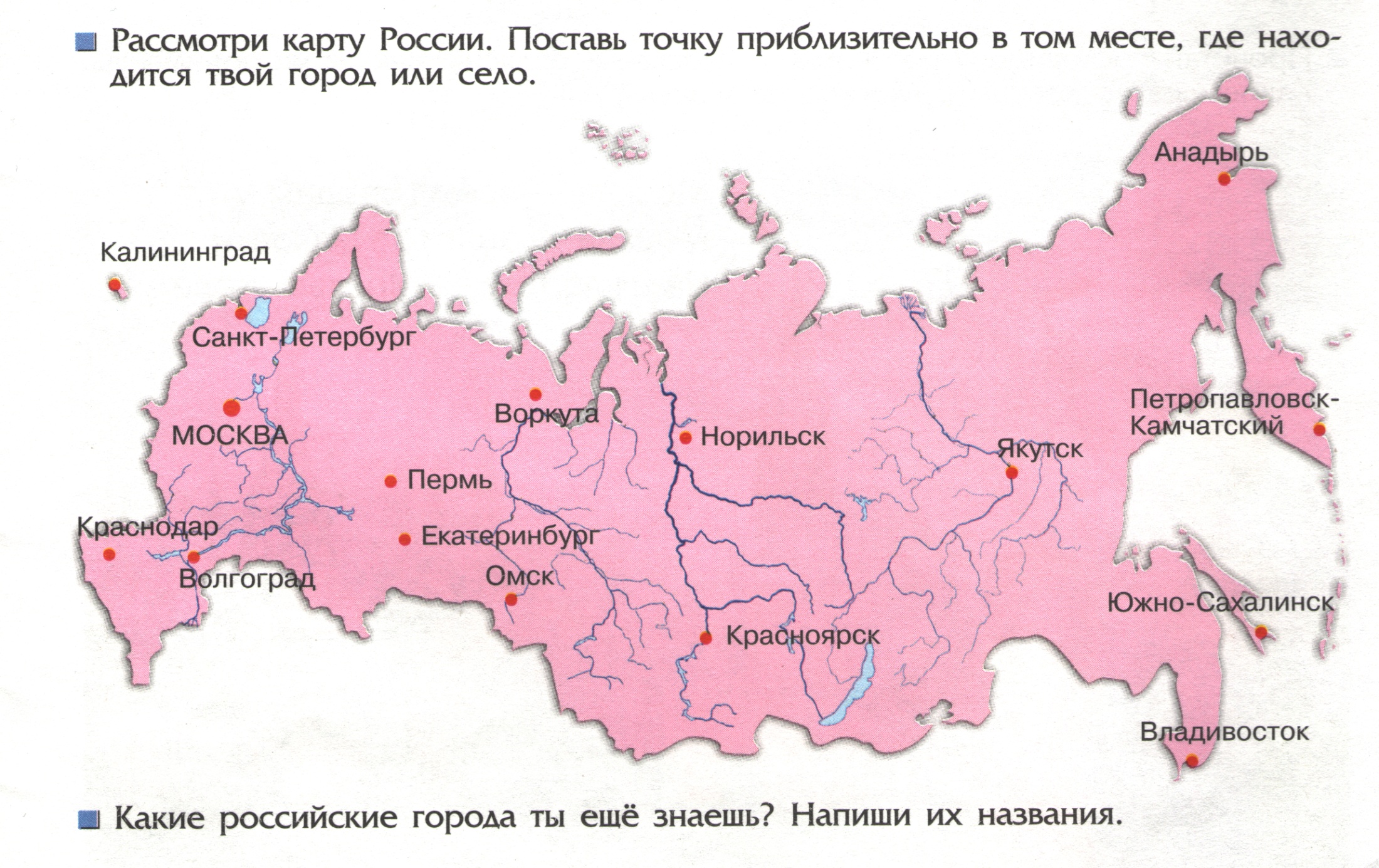 Челябинск
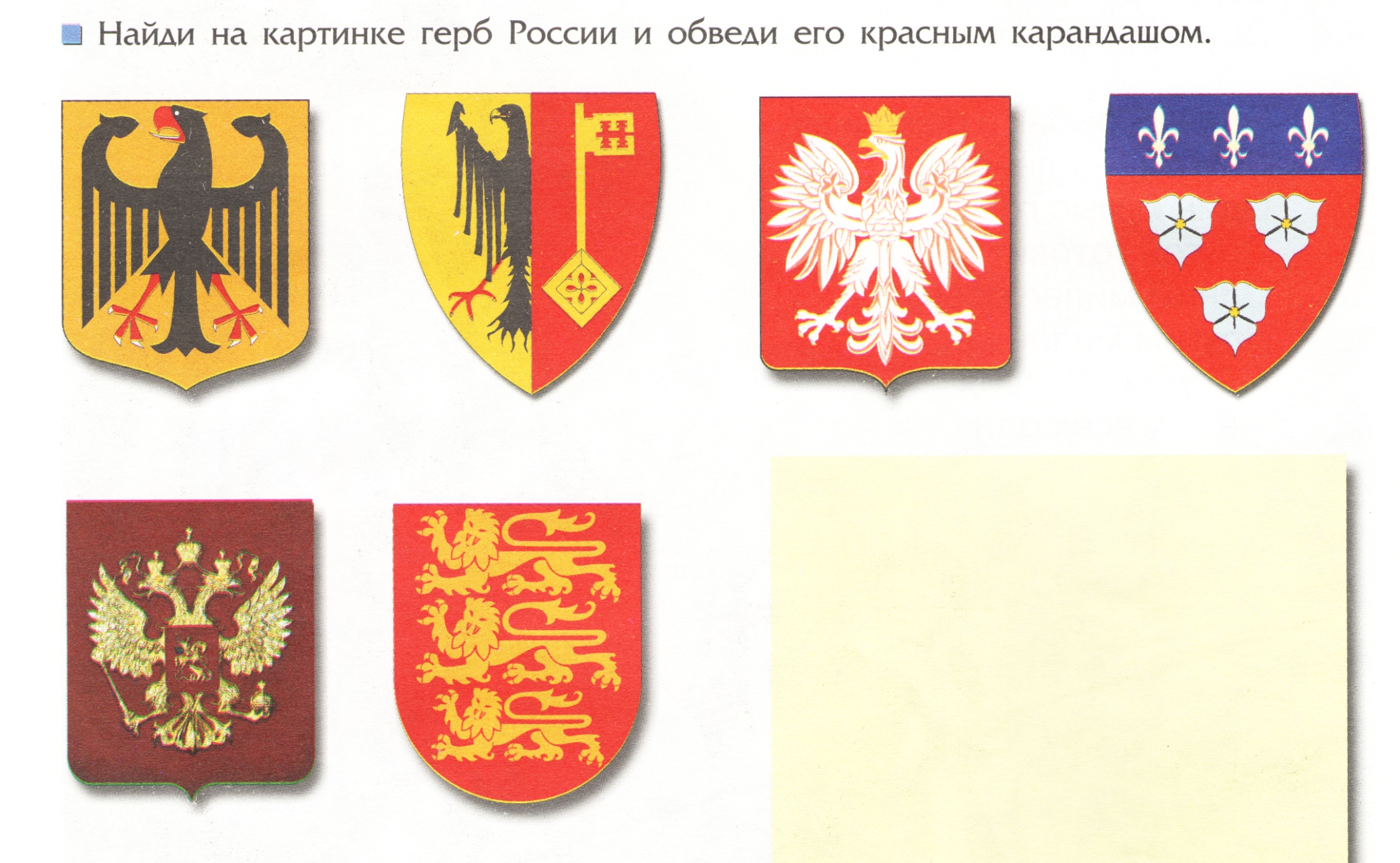 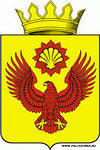 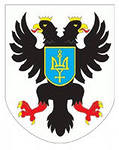 Найди и обведи красным карандашом российский флаг
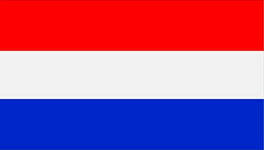 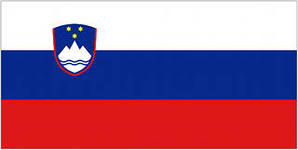 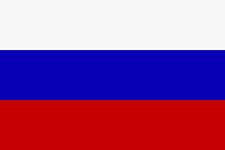 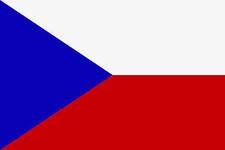 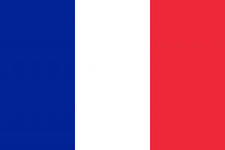 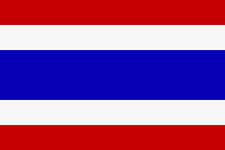 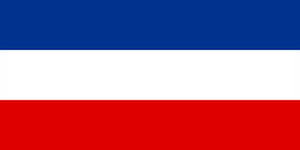 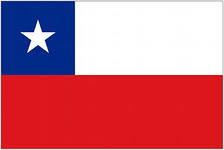